Mikrokontrolér KL46Z
UART
KL46Z
Charakteristika 

Sériová, asynchronní komunikace, plně duplexní
Dva vodiče – Rx, Tx
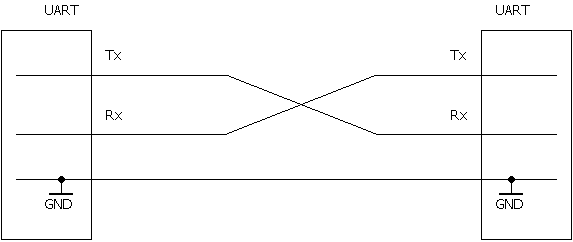 KL46Z
Princip
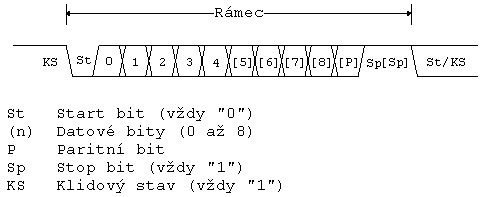 KL46Z
Fyzická realizace 

Jeden kanál UART0 
Dva kanály UART1 a UART2
Každý kanál má samostatný vektor přerušení
Přenosová rychlost nastavitelná pomocí 13 bitové předděličky
Stop bit volitelně 1 nebo 2 bity
KL46Z
UART0

Rámec 8, 9 nebo 10 bitů
Nastavitelné vzorkování na straně přijímače 
    4 krát až 32 krát
Přerušení (hlavní zdroje)
	- ukončené vysílání
	- přijímací registr je plný
	- chyba při přenosu
KL46Z
UART1 a UART2

Rámec 8 nebo 9 bitů
Pevné vzorkování na straně přijímače 16 krát
Přerušení (hlavní zdroje)
	- ukončené vysílání
	- přijímací registr je plný
	- chyba při přenosu
KL46Z
UART0, UART1 a UART2

Všechny tři jednotky jsou velmi složité a obtížně konfigurovatelné
Využijte KL46 Sub-Family Reference Manual  kapitoly Universal Asynchronous Receiver/ Transmitter( UART0) a Universal Asynchronous Receiver/Transmitter (UART1 and UART2)
Jednodušší aplikace lze obsloužit pomocí knihovny UART z kostry programu
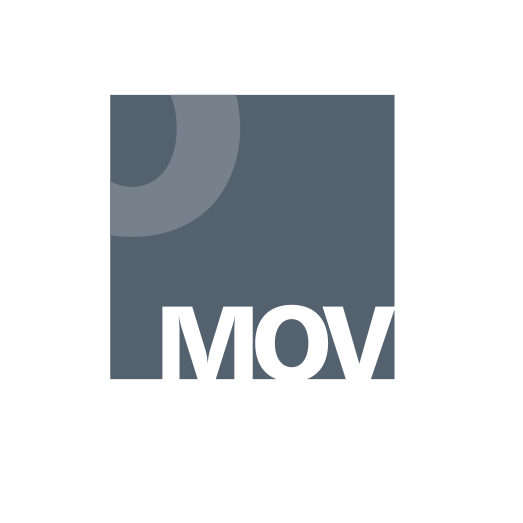 Národní pedagogický institut České republiky modernizace odborného vzdělávání 
www.projektmov.cz
Projekt Modernizace odborného vzdělávání (MOV) rozvíjí kvalitu odborného vzdělávání a podporuje uplatnitelnost absolventů na trhu práce. Je financován z Evropských strukturálních a investičních fondů a jeho realizaci zajišťuje Národní pedagogický institut České republiky.